Литературная гостиная приглашает…
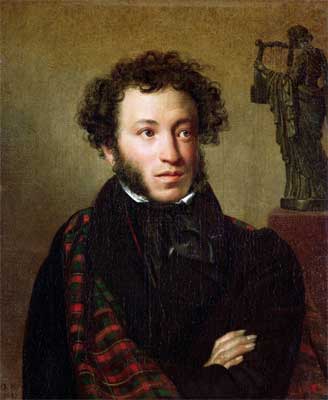 А.С.ПушкинПервое знакомство с жизнью и творчеством
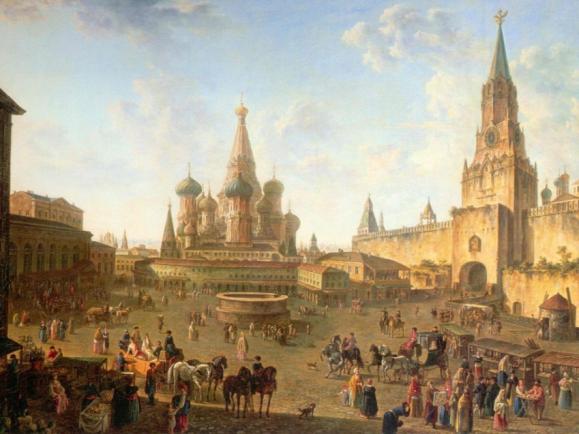 Детство Александра Сергеевича
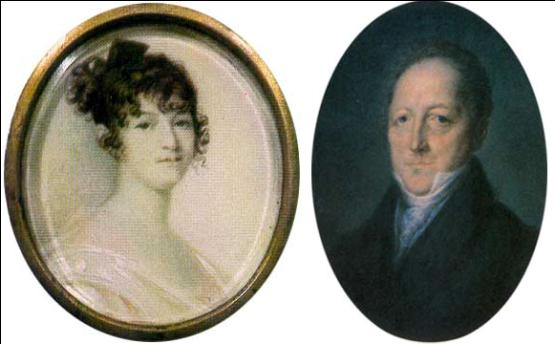 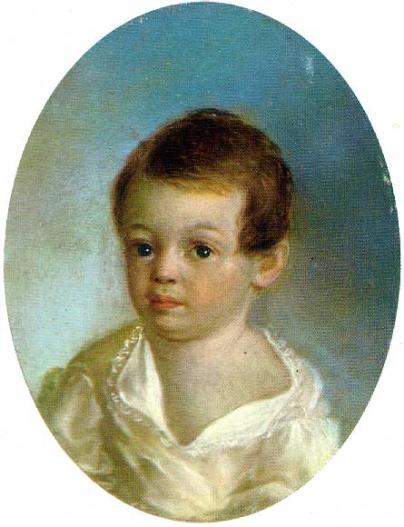 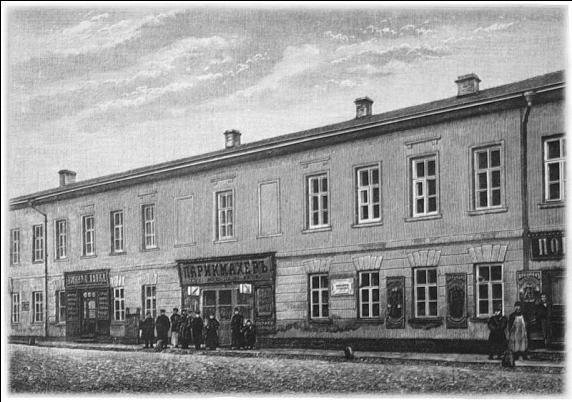 Давным-давно в старинной Москве, в маленьком неприметном домике на Немецкой улице у Надежды Осиповны и Сергея Львовича ПУШКИНЫХ  6 июня родился сын АЛЕКСАНДР…
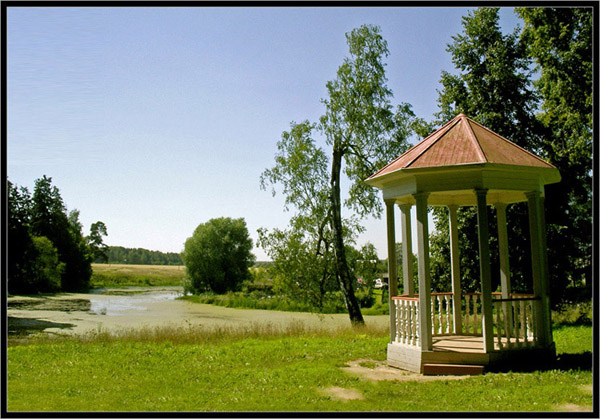 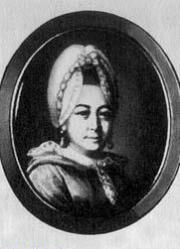 Усадьба «Захарово»
Подмосковье
А здесь, в живописном местечке под Москвой, в деревеньке  Захарово, прошло детство поэта, рядом с любимой бабушкой, Марией Алексеевной…
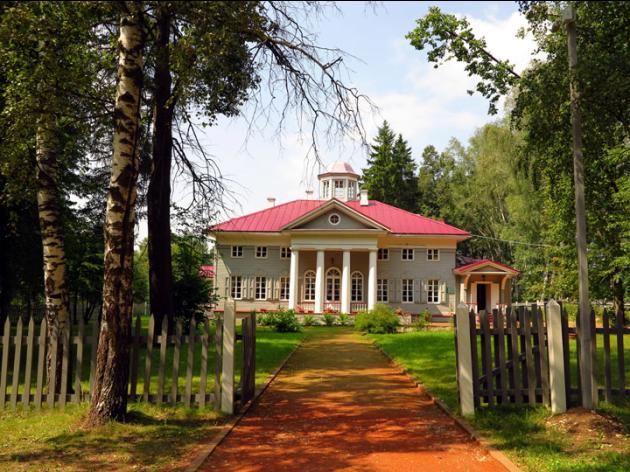 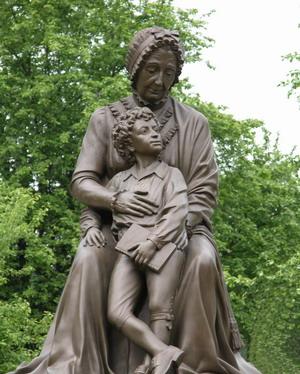 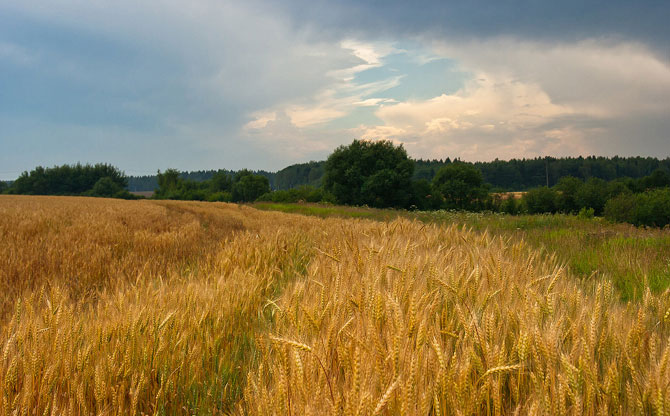 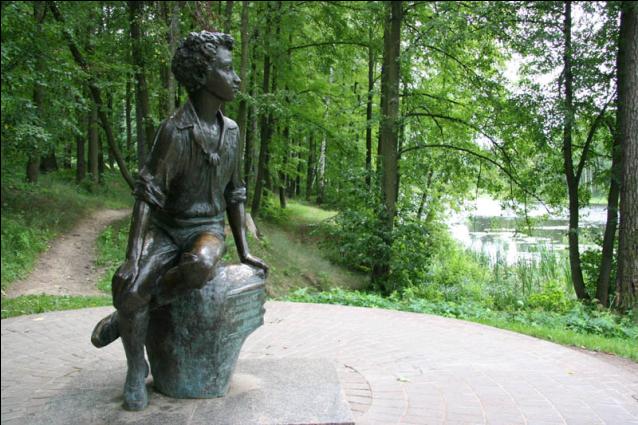 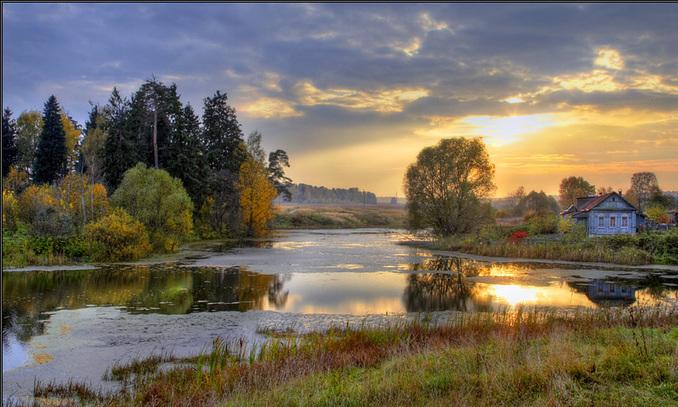 Маленький Александр целыми днями гулял по окрестностям   с книжкой в руках, любовался природой и сочинял свои первые стихи…
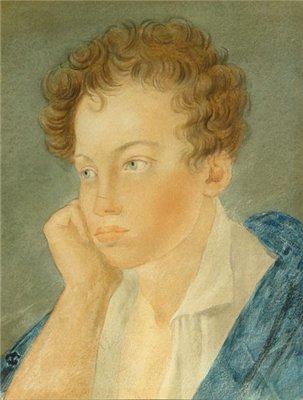 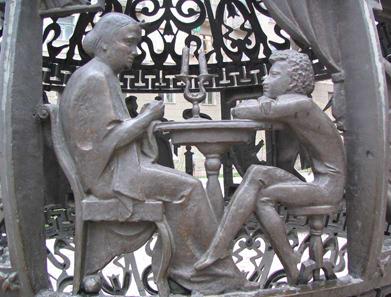 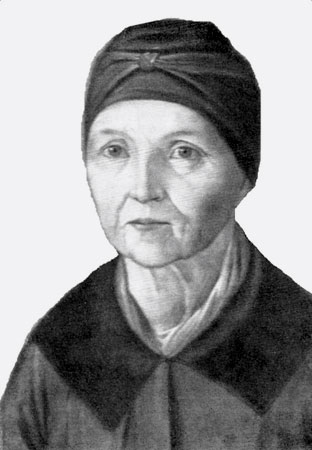 А по вечерам, уютно устроившись рядом со своей няней Ариной Родионовной , он любил слушать сказки…
Нянюшка Арина всегда начинала свою сказку так: «У моря -лукоморья стоит дуб, а на том дубу золотые цепи, а по тем цепям ходит кот…»
 Когда наш Александр повзрослел,  то он записал эти чудесные сказки своего детства, и теперь они знакомы каждому…
А знаете ли вы «что за прелесть эти сказки…»?
Викторина «Продолжи строчку»
Мать и сын теперь на воле;Видят холм в широком поле;Море синее кругом,Дуб зеленый над холмом.Сын подумал добрый ужинБыл бы нам, однако, нужен.Ломит он у дуба сукИ в тугой сгибает ...(Лук)
Темной ночки ЕлисейДождался в тоске своей.Только месяц показался,Он за ним с мольбой погнался."Месяц, месяц, мой дружок,Позолоченный .....(Рожок)
И к царевне наливное,Молодое, золотоеПрямо яблочко летит…Пес как прыгнет, завизжит…Но царевна в обе рукиХвать - поймала. "Ради скукиКушай яблочко, мой свет.Благодарствуй за .....(Обед)
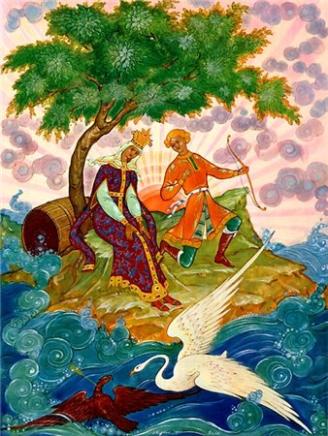 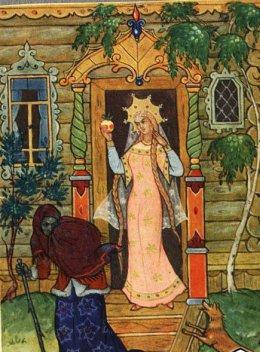 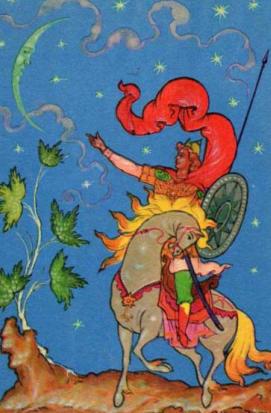 Игра «Угадай по иллюстрации»
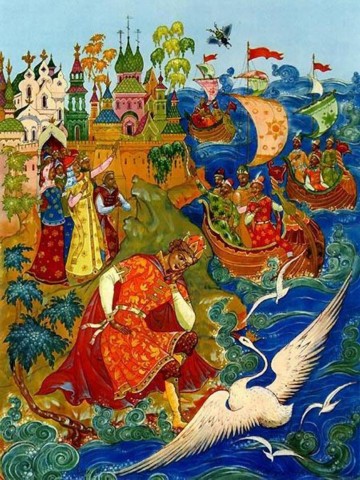 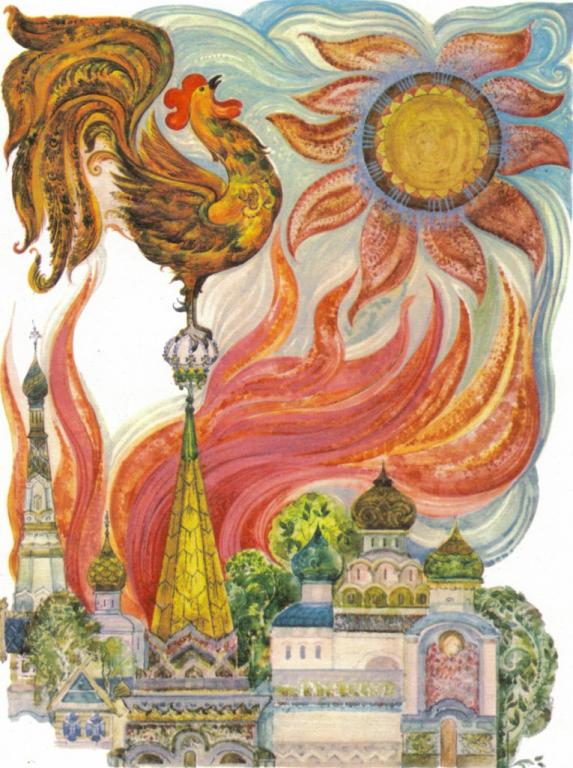 «Сказка о царе Салтане…»
«Сказка о золотом петушке…»
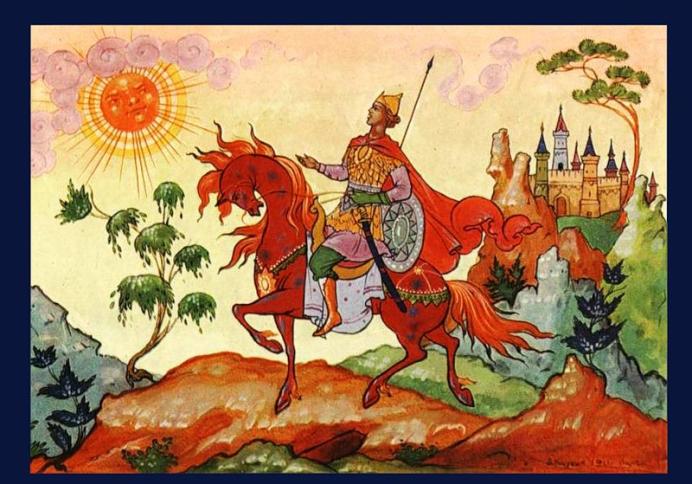 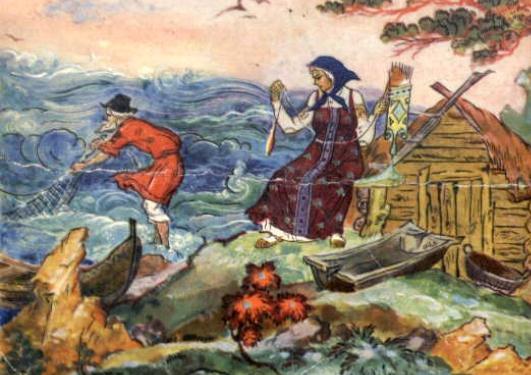 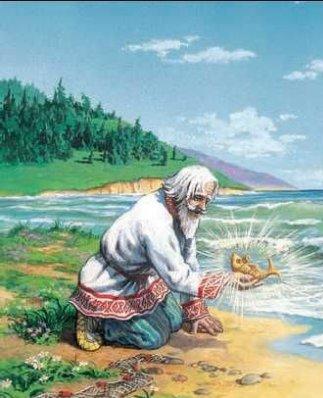 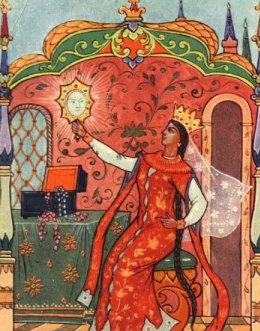 «Сказка о мертвой царевне и семи богатырях»
«Сказка о рыбаке и рыбке…»
Калейдоскоп загадок «Назови героя»
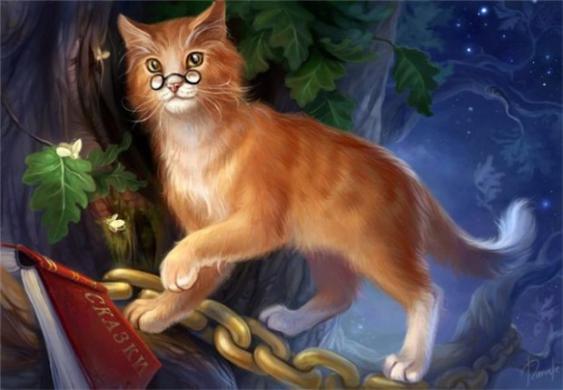 День и ночь, как заведённый,По цепи златой кругомХодит этот зверь учёный.Знаешь, речь идёт о ком?
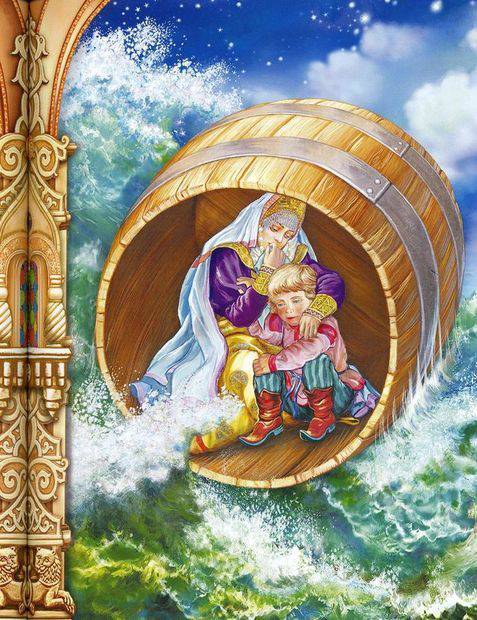 Очень крепким он родился,Только в бочке очутился.Эту  бочку засмолили,В океан её пустили.Мчалась бочка по волнам,Быстро рос ребёнок там,Он волне морской молился И на суше очутился.Вышиб дно и вышел вон,Звали как его? ....
Что за зверь в хустальном доме Князю прибыль создает, “Во саду ли, в огороде...”- Звонко песенку поет?
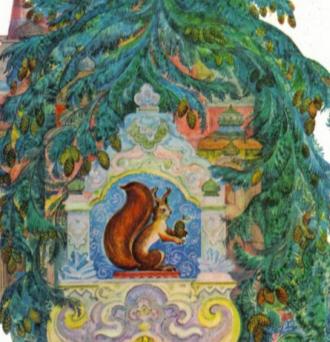 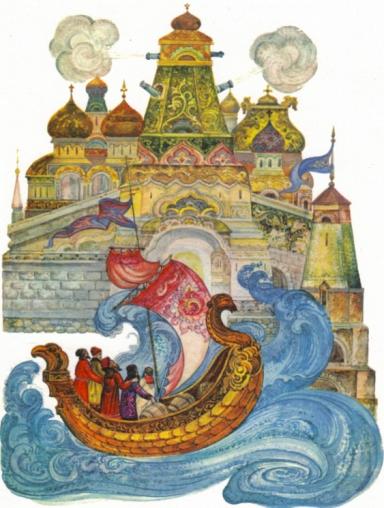 Пушки с пристани палят, Всем сейчас сказать велят, Как зовется этот остров, Где живется сказкам просто?
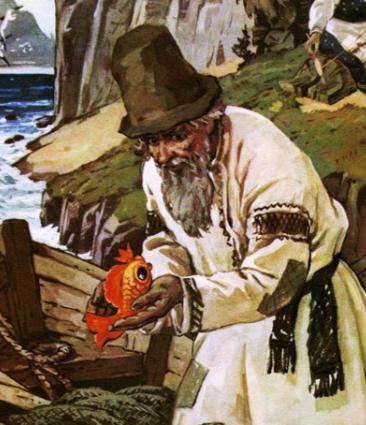 Сказка - ложь! Да в ней намек, Лютой жадности упрек. В то старуха слезы льет, В чем стирать нельзя белье
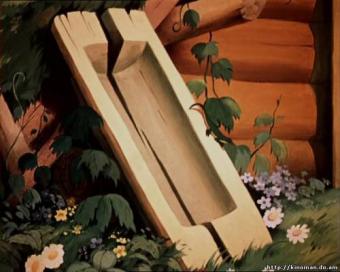 Пару раз старик невод кинул, Но поймал лишь траву да тину. Кто, скажите, на раз на третий Вдруг случайно попался в сети?
Золотую эту птицу Посадил Дадон на спицу. Коль сидит та птица смирно, То вокруг царя все мирно.
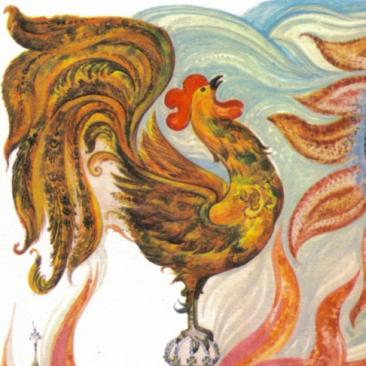 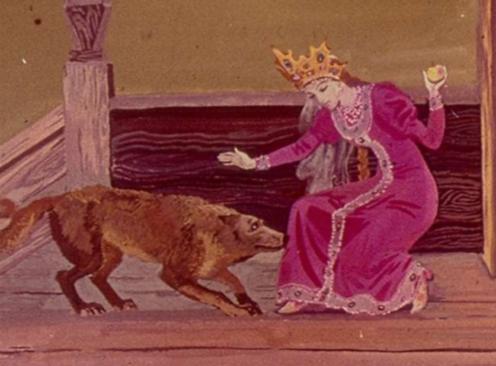 Возле терема лесного, Не пуская к дому злого, Он усердно службу нес. Как же звался этот пес?
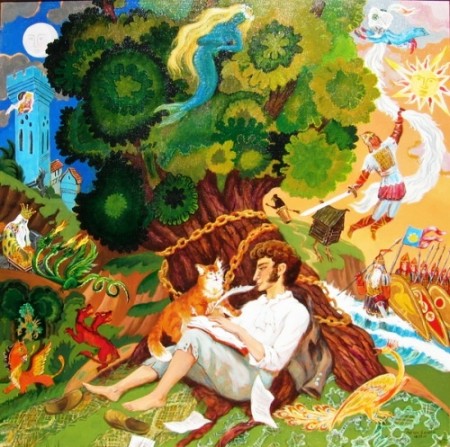 Немало сказок интересных Поведать может кот ученый. Так назовите же то место, Где с цепью дуб растет зеленый?
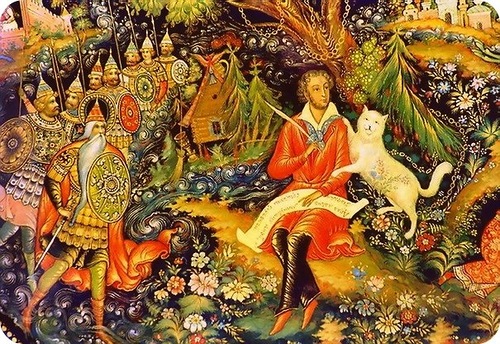 «ЧТО ЗА ПРЕЛЕСТЬ ЭТИ СКАЗКИ…»